Презентация к занятию по образовательной области «Художественно-эстетическое развитие»

«Учимся рисовать Чебурашку»

Подготовила Валюшко М.Д.
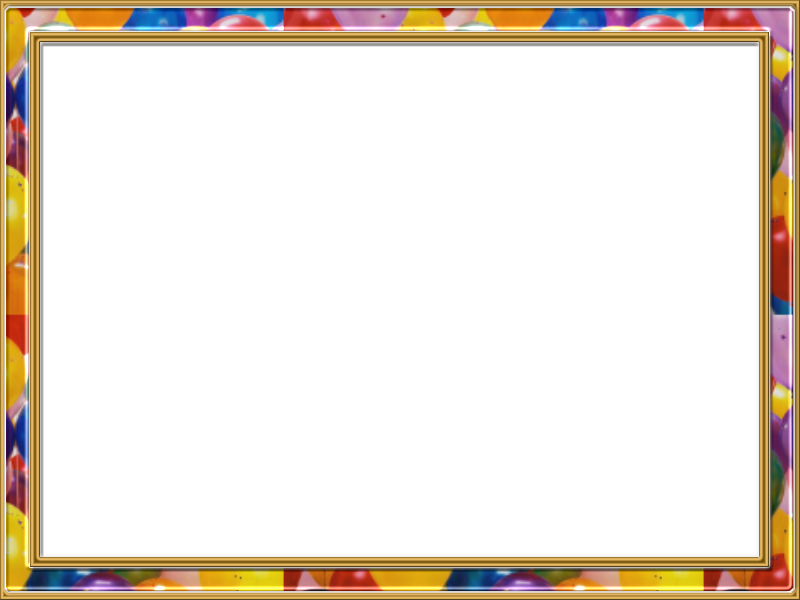 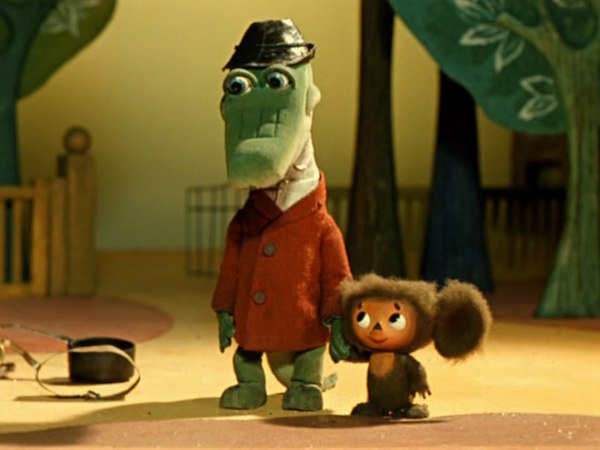 Учимся рисовать Чебурашку
УМК любой
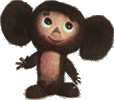 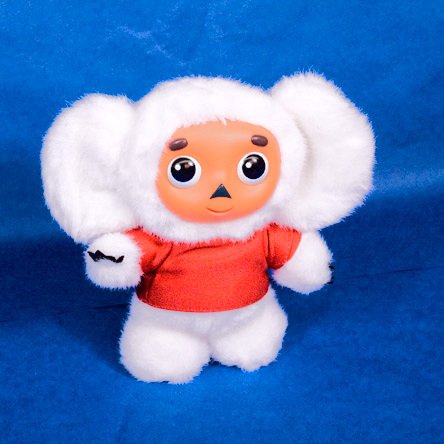 Баранник Ирина Алексеевна
Ъучитель начальных классов
МБОУ СОШ №12
Г. Белая Калитва п. Коксовый 
Ростовской области
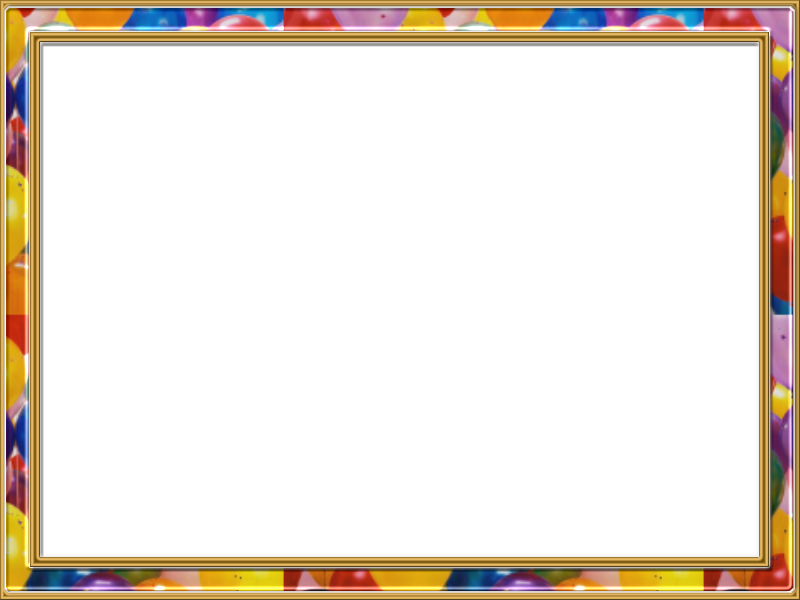 Этот милый, странный душкаБезымянною игрушкойБыл когда - то в магазине,Сказки ждал он на витрине.И дождался. Стал известнымСвоей сказкою чудесной.Ты меня, малыш, послушай,У него большие уши,Он коричневого цвета,Его любят все на свете,Знает каждая дворняжкаДруга Гены - ...
Отгадай загадку:
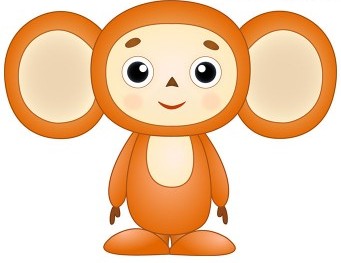 Чебурашку
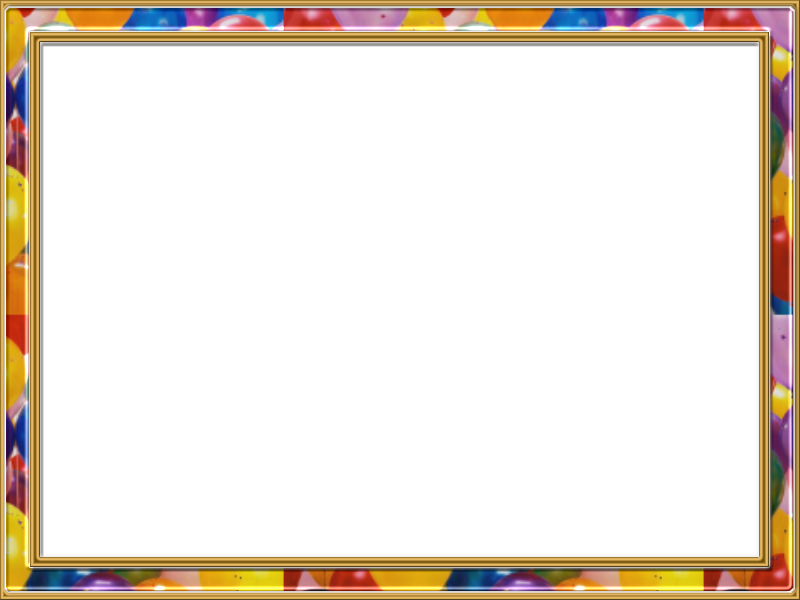 Добрый крокодил днем служил в зоопарке ... крокодилом, а по вечерам очень скучал в одиночестве. И наконец дал объявление о том, что ищет друзей. По этому объявлению пришла к нему девочка с собачкой и Чебурашка - существо неизвестной породы, но очень обаятельное и доброе. И началась у них совсем другая жизнь.
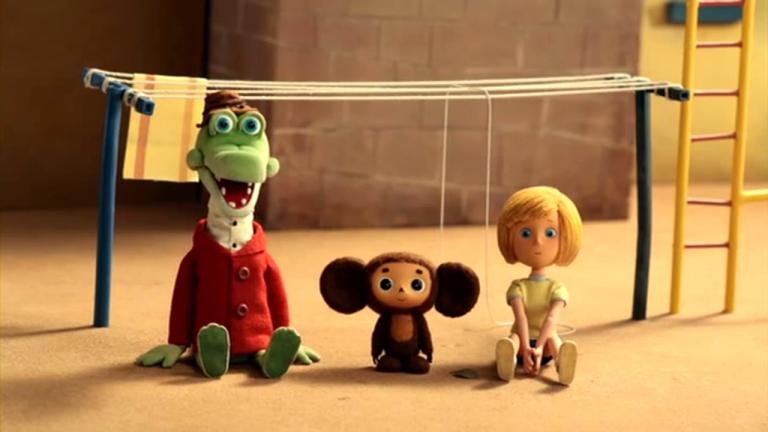 Ребята, а давайте нарисуем друга крокодила Гены-Чебурашку.
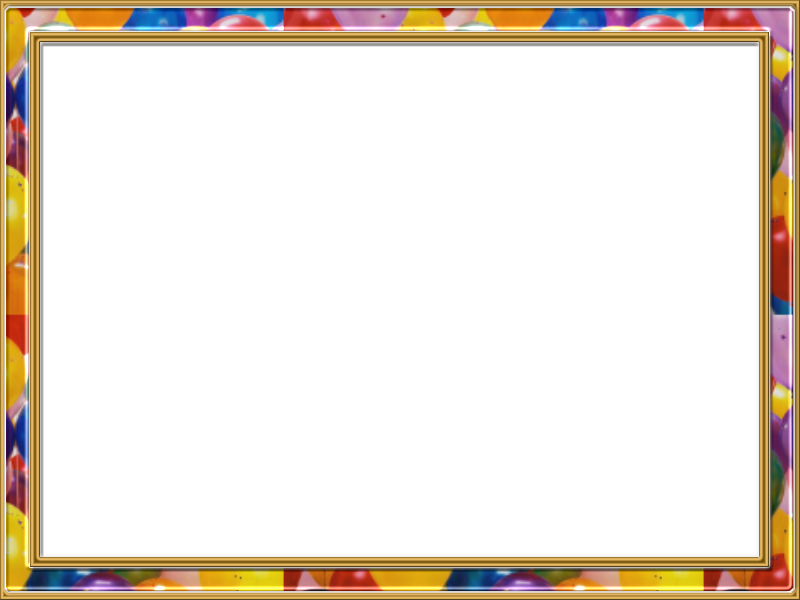 Шаг 1. Рисуем голову чебурашки в виде прямоугольника с закругленными концами, внутри него такой же прямоугольник, только поменьше.
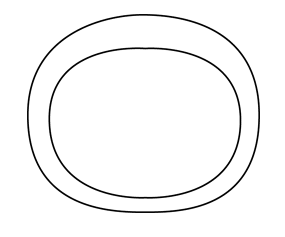 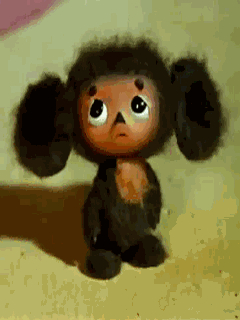 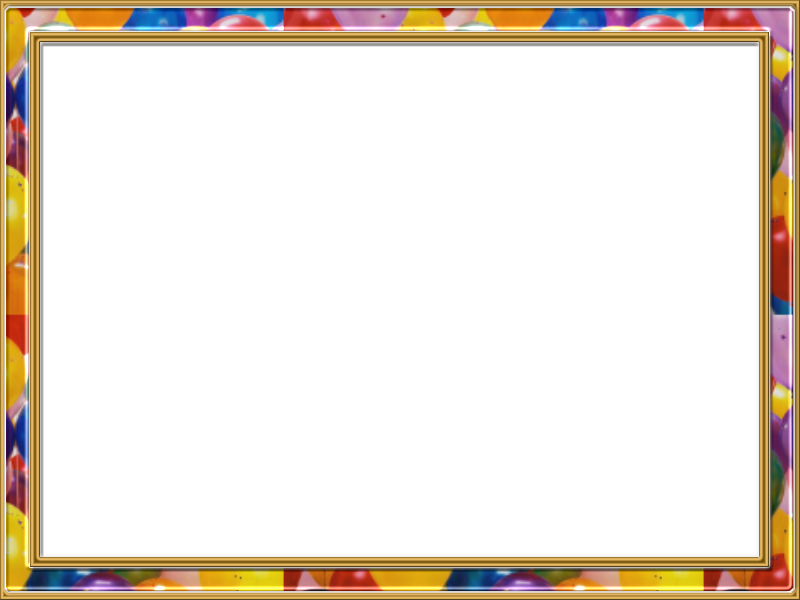 Шаг 2. Рисуем глаза, нос, рот и брови у чебурашки.
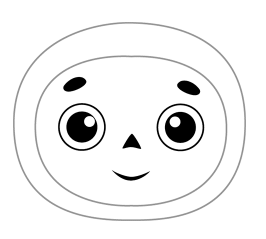 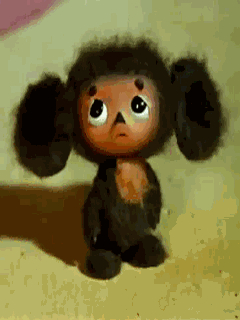 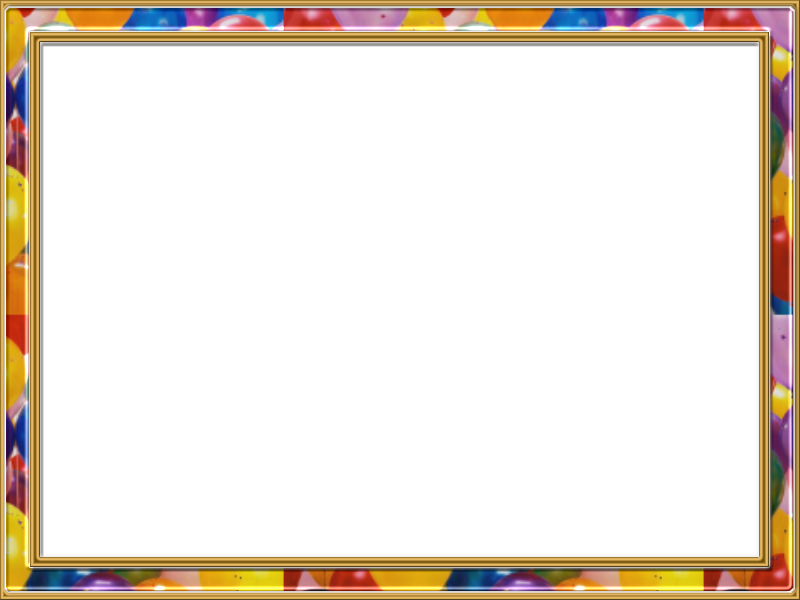 Шаг 3. Рисуем  два больших уха  у Чебурашки.
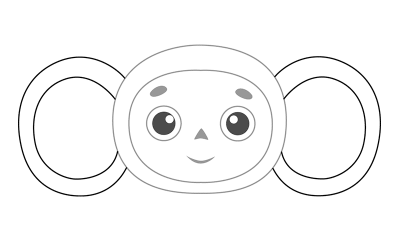 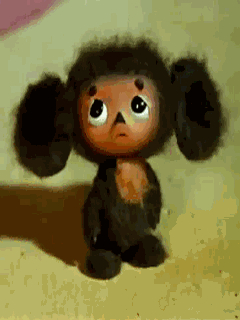 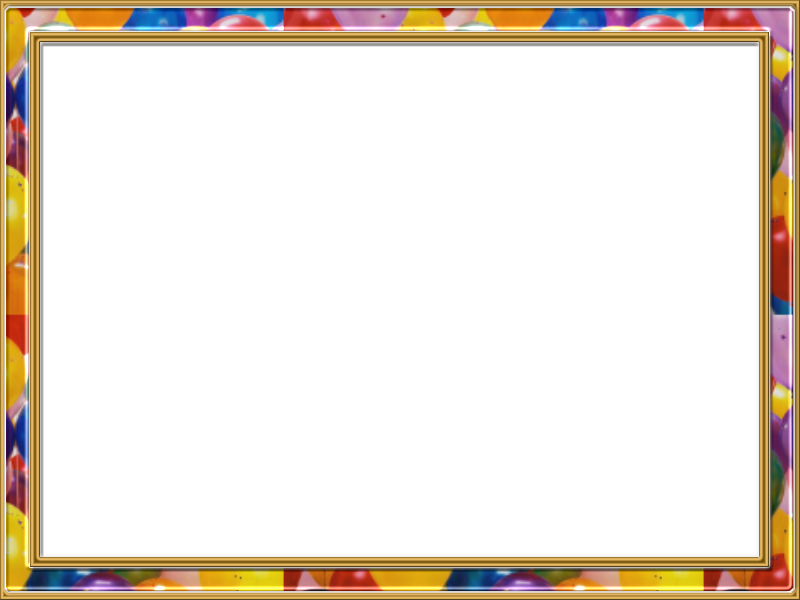 Шаг 4. Рисуем  тело и воротничок  у Чебурашки.
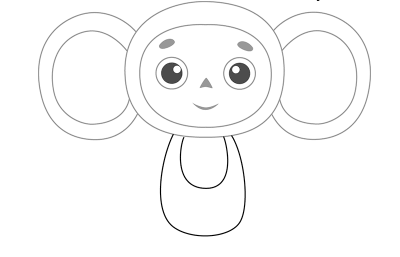 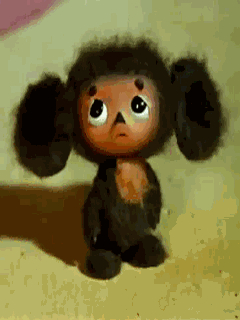 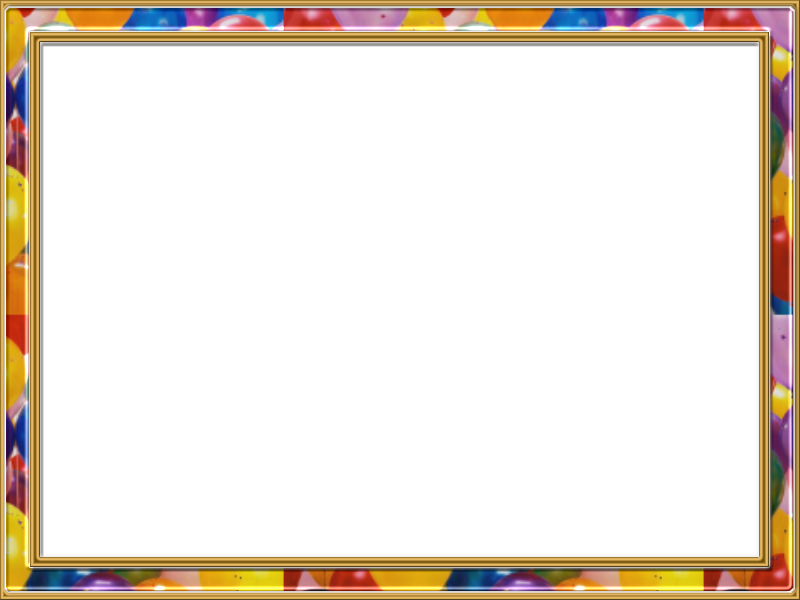 Шаг 5. Рисуем  ноги и руки  у Чебурашки.
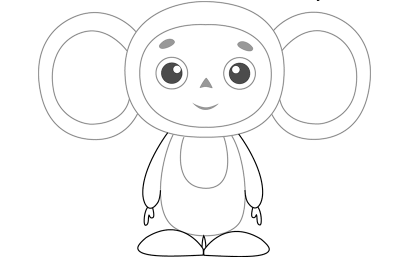 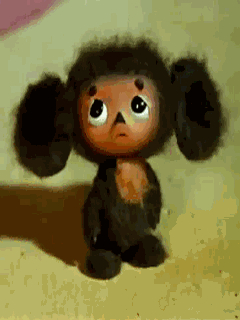 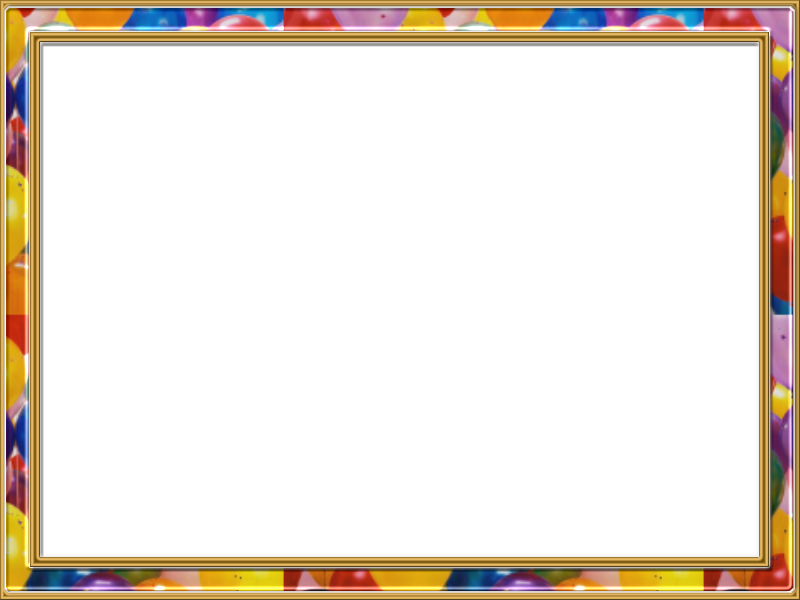 Шаг 6.  Вот такой симпатичный Чебурашка у нас получился.
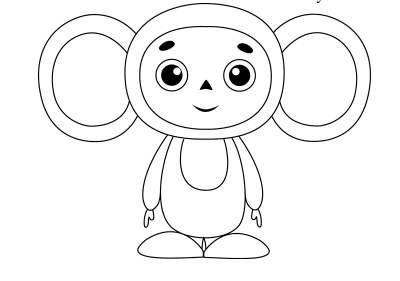 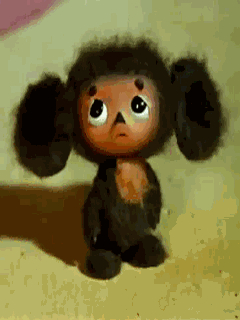 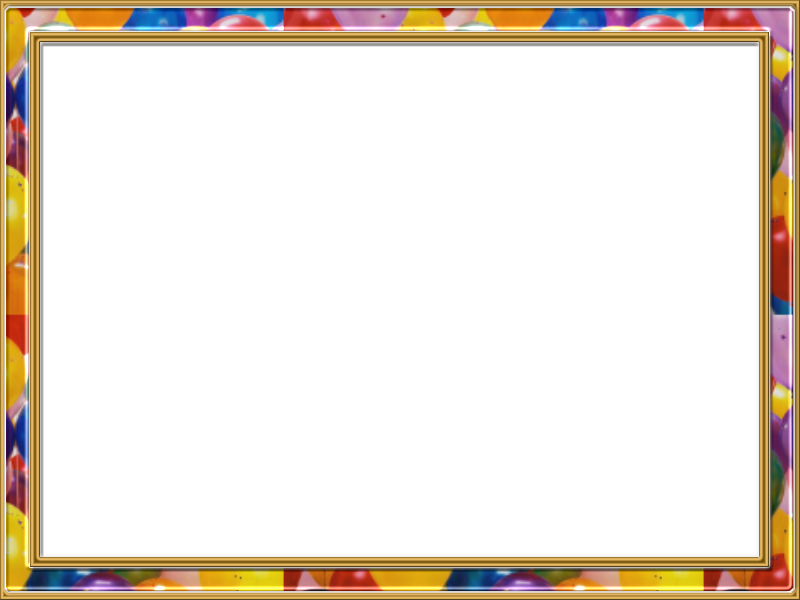 Шаг 7.  А теперь раскрасим нашего героя.
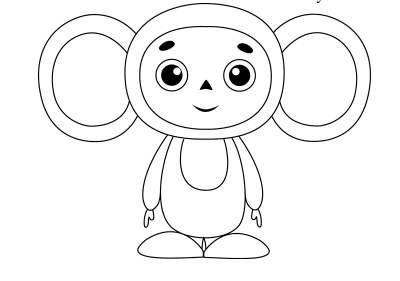 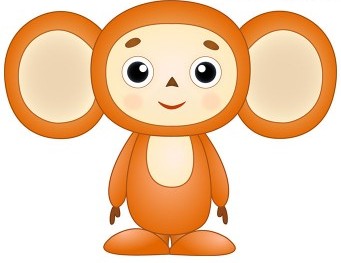 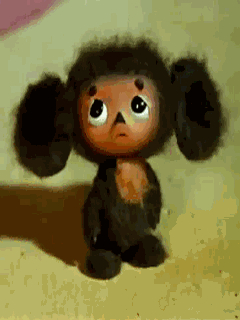